Impact of Flow-dependent Assimilation using Adjoint Model including 3-ice Microphysics Scheme
Yasutaka Ikuta
Japan Meteorological Agency / Meteorological Research Institute
The 4th International Workshop on Nonhydrostatic Models
Nov. 30 (Wed) - Dec. 2 (Fri), 2016
The Prince Hakone Lake Ashinoko, Hakone, Japan
1
Outline
Introduction
Cloud microphysics for data assimilation
Flow-dependent assimilation
Summary
2
Introduction
Japan Meteorological Agency has been developing a new meso-scale hybrid 4D-Var data assimilation system using flow-dependent background error estimated from ensemble forecasts. 
Main aim
Improvement of short-range precipitation forecasts
Data assimilation of radar reflectivity and cloudy satellite radiance
The detailed information of hydrometeors and cloud microphysics scheme is necessary.
3
Cloud Microphysics for DA
Data assimilation
Requirement: Unbiased hydrometeors profile
For assimilation of reflectivity and brightness temperature
Forecast model
Requirement:
Precipitation accuracy
For disaster prevention
Simulation
Observation
Forecasted hydrometeors profile has bias in JMA operational model.

The reason of bias:
Assumption of shape, size distribution and density about solid precipitation particle.
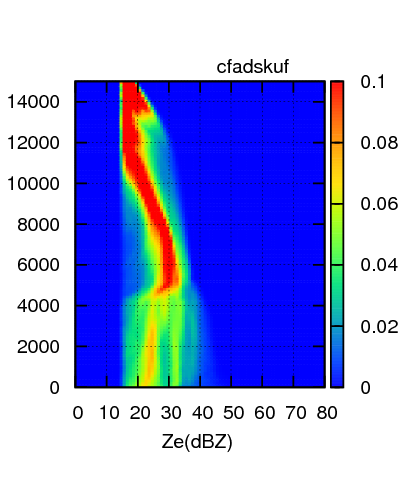 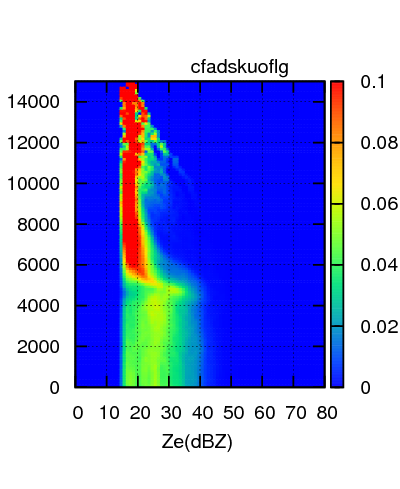 KuPR
KuPR
We need unbiased cloud microphysics scheme for data assimilation.
4
Cloud Microphysics for DA
Development of MP_ASM (microphysics for assimilation) 
Simplified 6-class 3-ice 1-moment bulk cloud microphysics scheme
Prognostic hydrometeor types
Mixing ratio: Cloud, Rain, Ice, Snow and Graupel.
PSD
Mono-dispersion: Cloud and Ice
Exponential: Rain and Graupel
Exponential + modified gamma: Snow
Tangent-linear and Adjoint model to support variational DA
Fixed variables on background trajectory
Air density and pressure
Diffusivity of water vapor,  thermal conductivity of air
5
Cloud Microphysics for DA
Changing of definition about ice and snow
Ice particle
Snow particle
Shape: Bullet
Hong et al. (2004)
T=-10 ℃, Qs=0.2 g kg-1
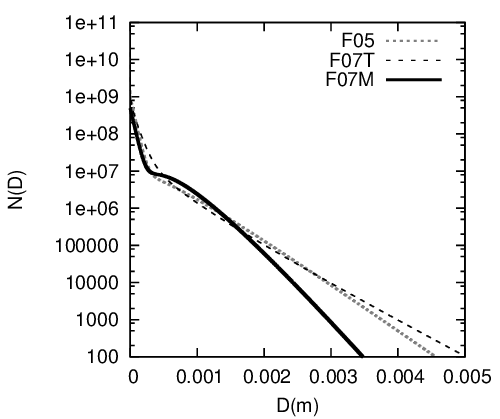 Operational model
PSD: exponential
Spherical hard-particle
Operational model
Spherical particle
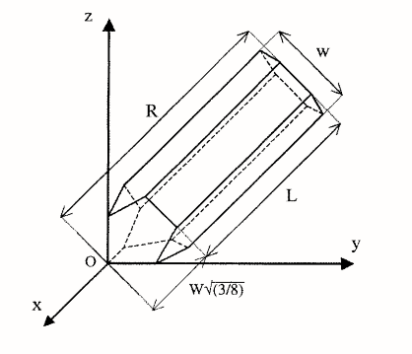 PSD: Exponential + Modified-gamma
Heymsfield and Iaquinta (2000)
For midlatitude cloud (Field et al. 2007)
PSD: Mono-dispersion
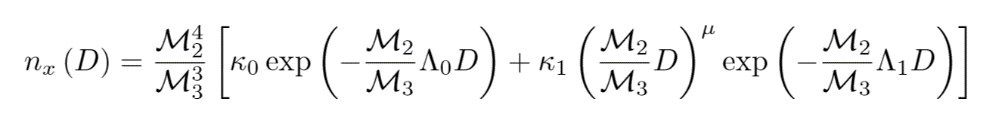 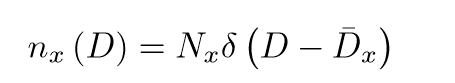 Mass
Ice   <--> large snow flake
Mass
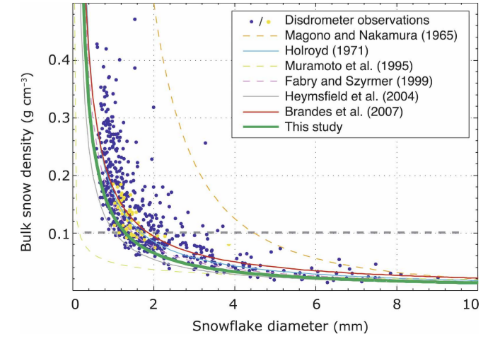 Bulk snow density
Thompson et al. (2008)
6
Test of MP_ASM using Single Column Model
* Shipway and Hill (2012)
Initial condition
Forcing
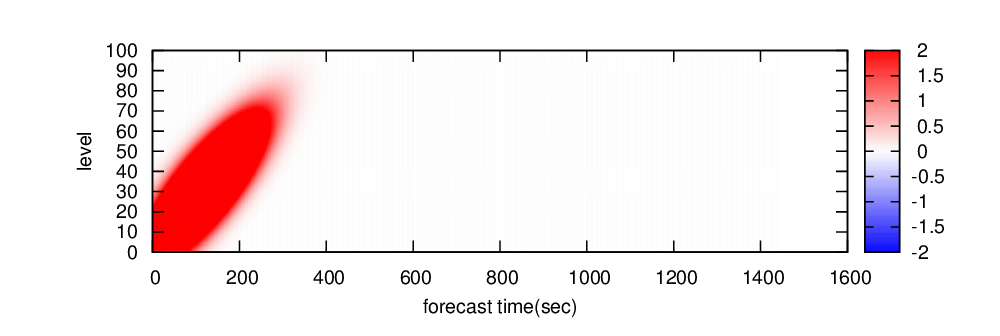 initial perturbation
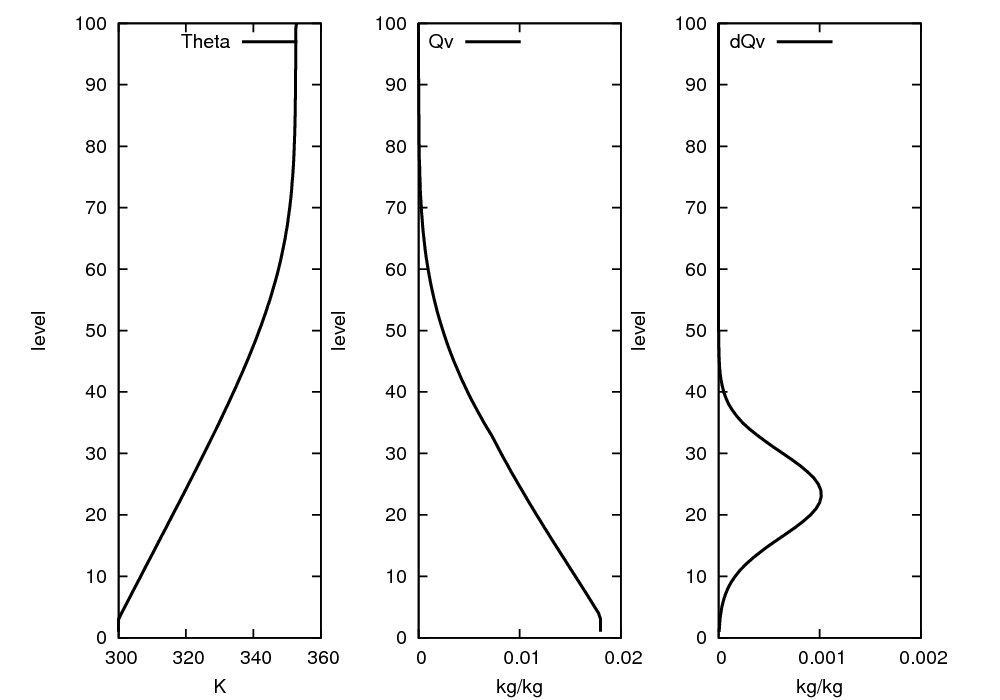 Vertical velocity
time step
7
Non-linear and Tangent-linear Model of MP_ASM
Qc
Qr
Precipitation
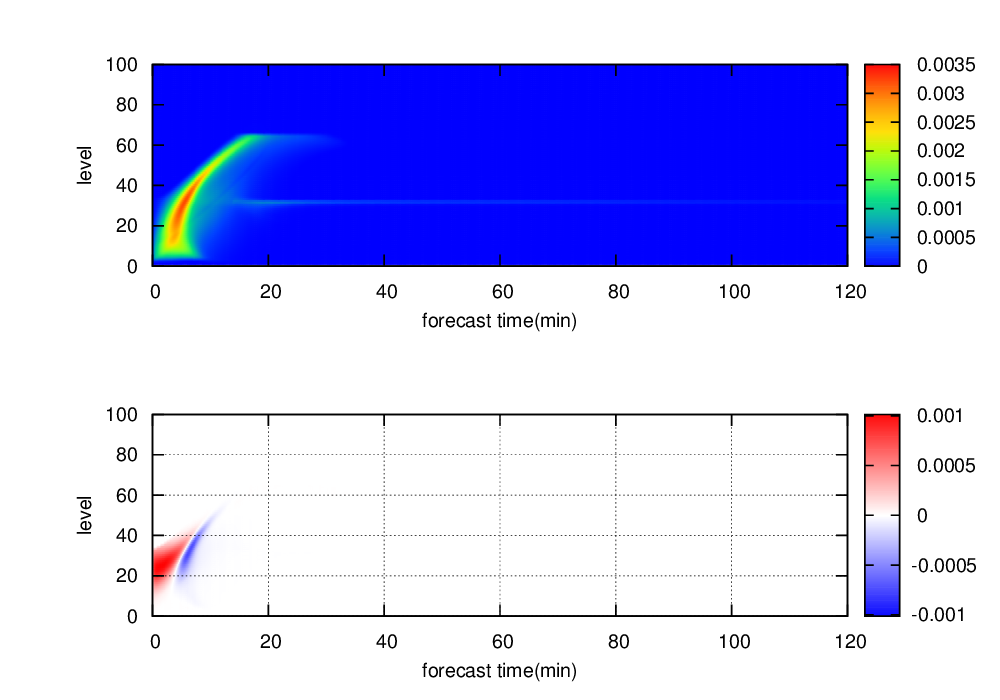 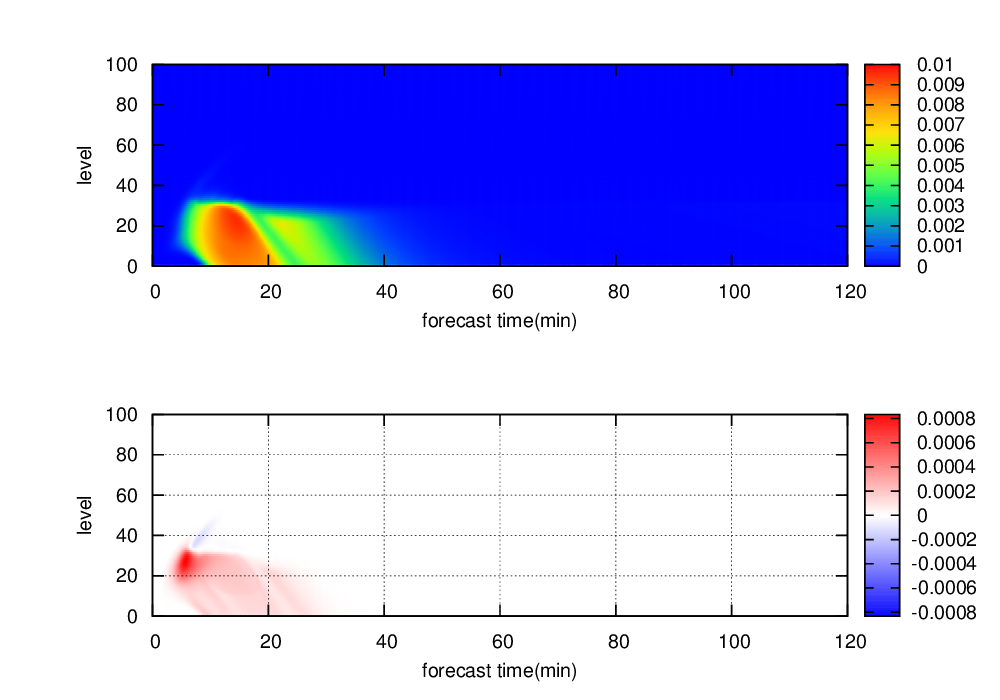 Non-linear
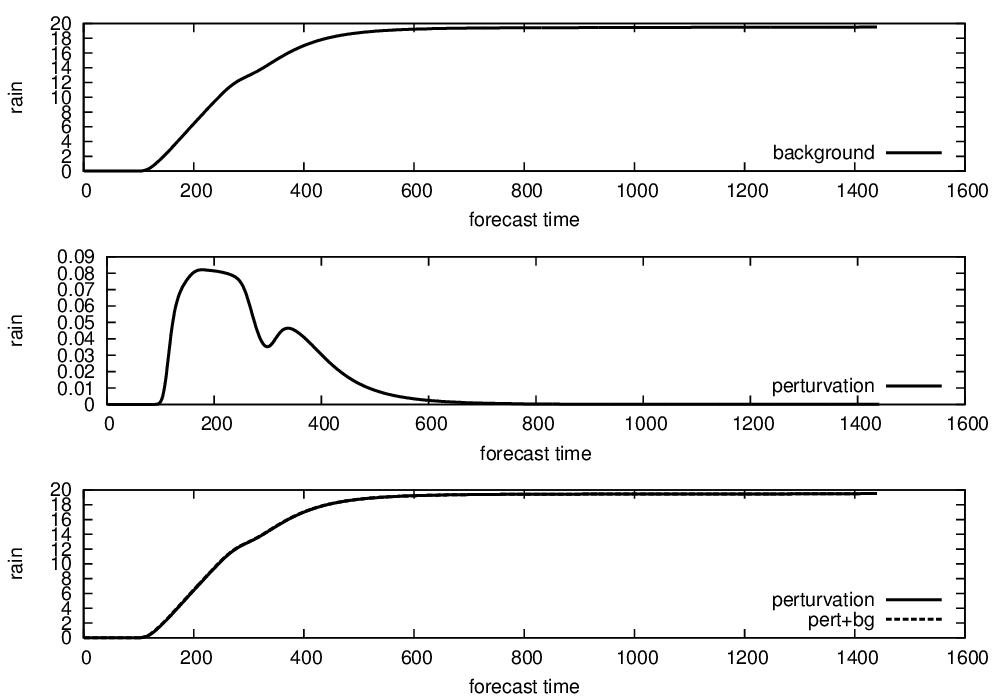 Tangent-linear
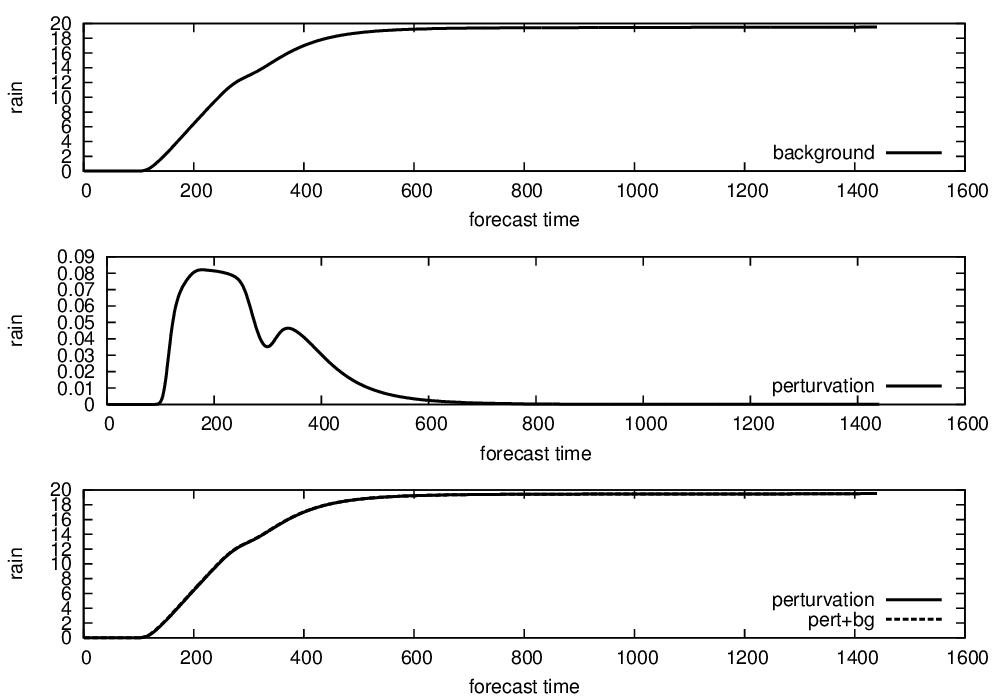 Qi
Qs
Qg
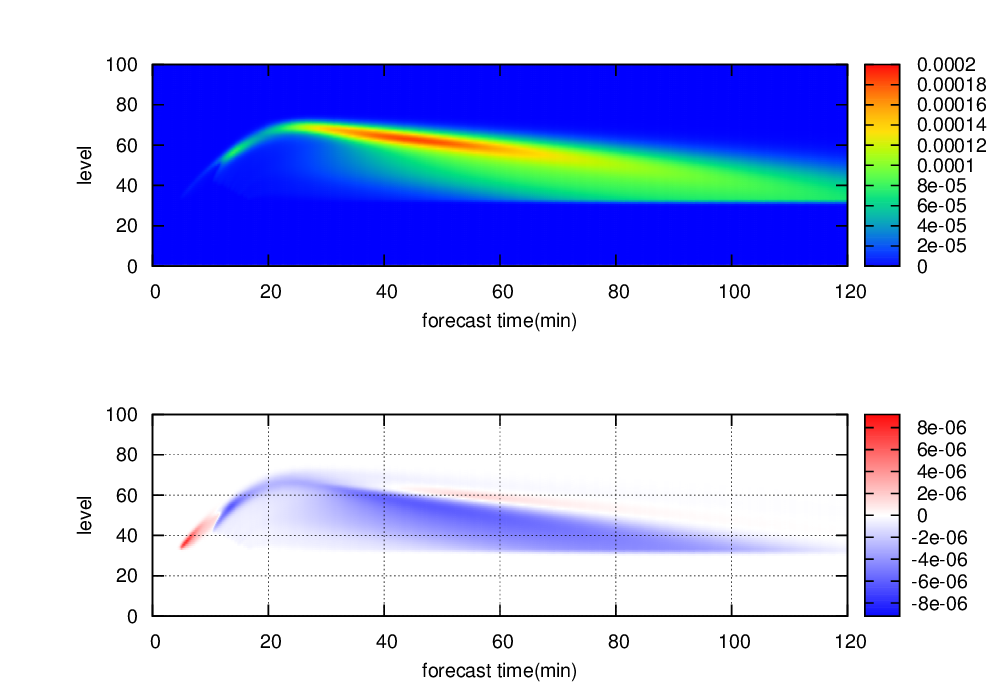 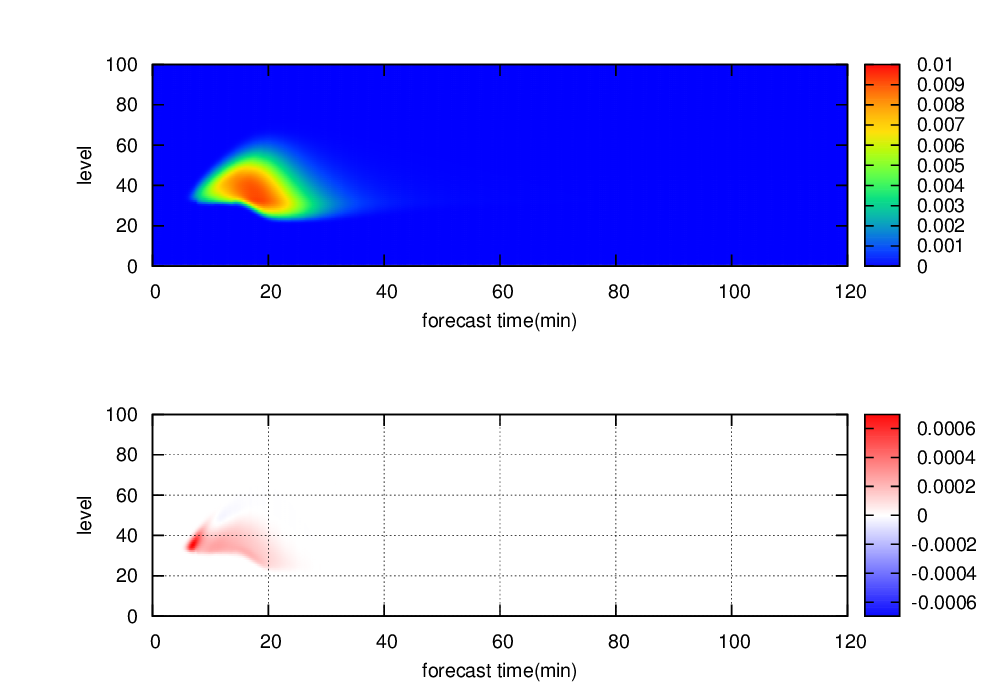 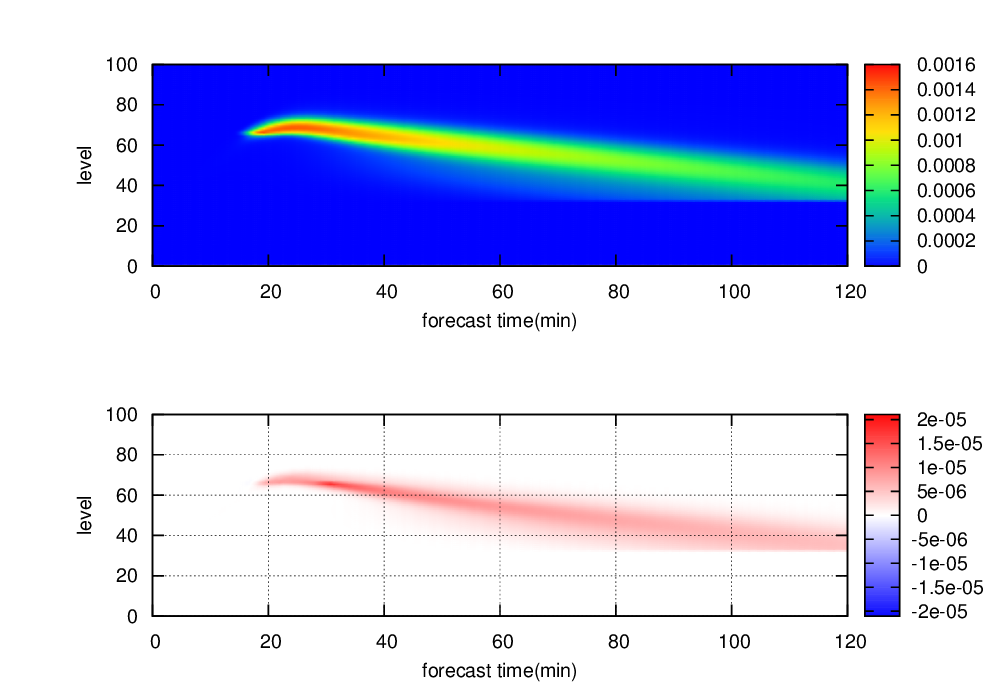 8
Infrared imager 10.6 μmComparison of Operational Model and Observation
LFM: 2 km operational model
Observation (Himwari-8 AHI)
Lead time: 9-hour
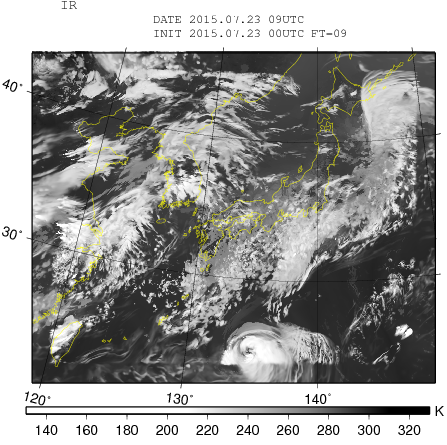 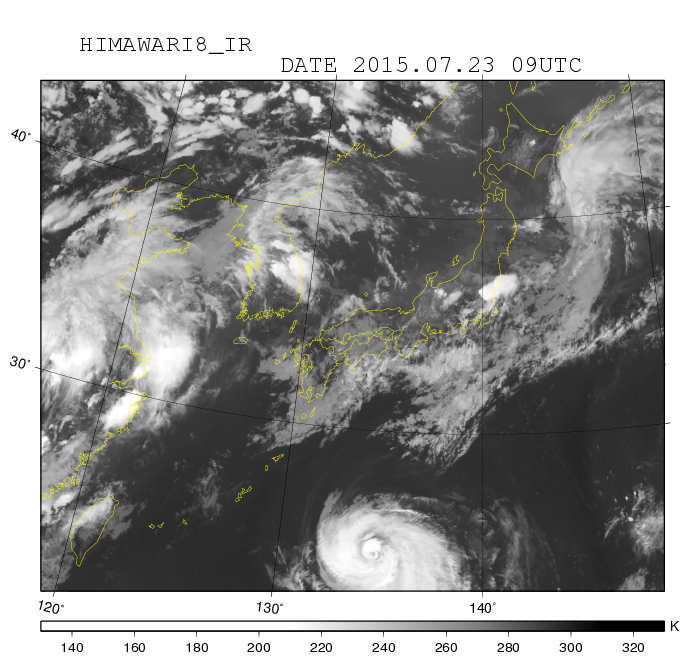 Relaxation area
Model’s Tb is lower than Obs.
9
Infrared imager 10.6 μmComparison of MP_MSM and Observation
LFM with MP_MSM
Observation (Himwari-8 AHI)
Lead time: 9-hour
MP_MSM: cloud microphysics of new MSM
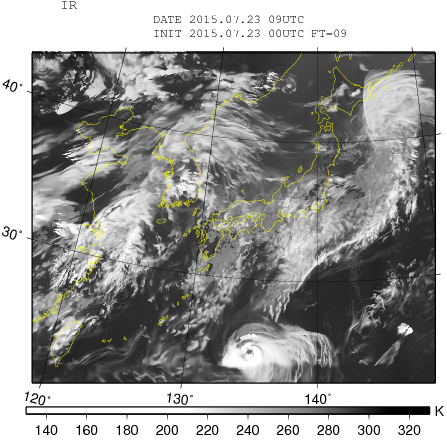 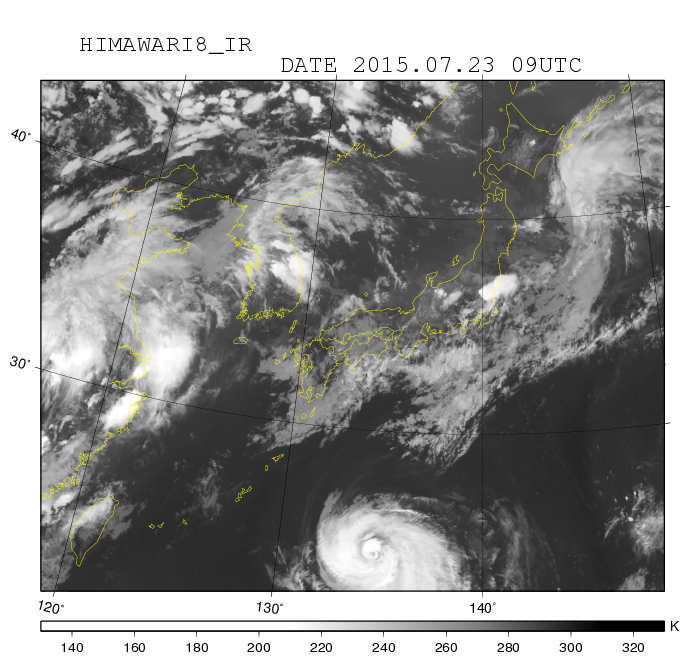 Relaxation area
Model’s Tb is lower than Obs.
10
Infrared imager 10.6 μmComparison of Non-linear MP_ASM and Observation
LFM with MP_ASM
Observation (Himwari-8 AHI)
Lead time: 9-hour
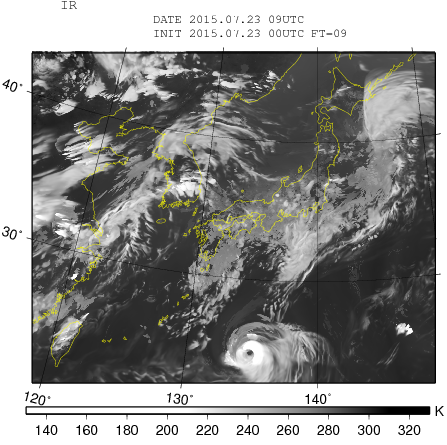 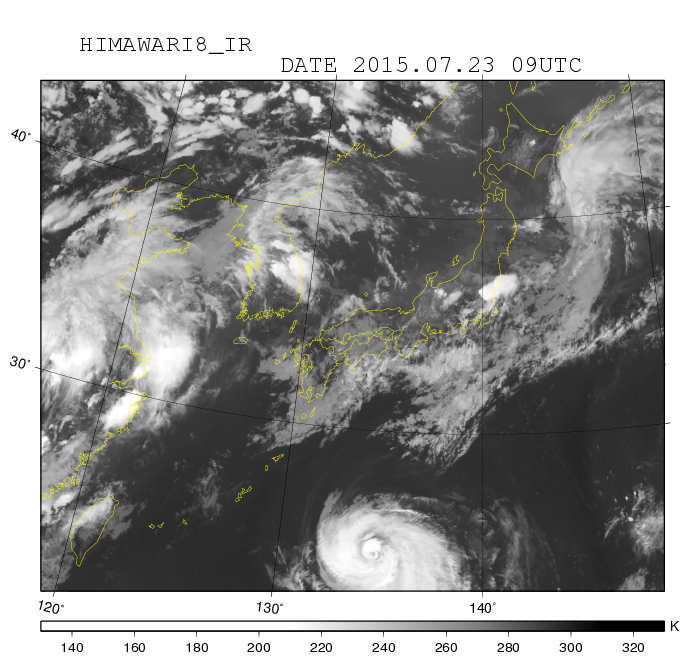 F05
Relaxation area
Similar brightness
11
Infrared imager 10.6 μmComparison of Non-linear MP_ASM and Observation
LFM with MP_ASM
Observation (Himwari-8 AHI)
Lead time: 9-hour
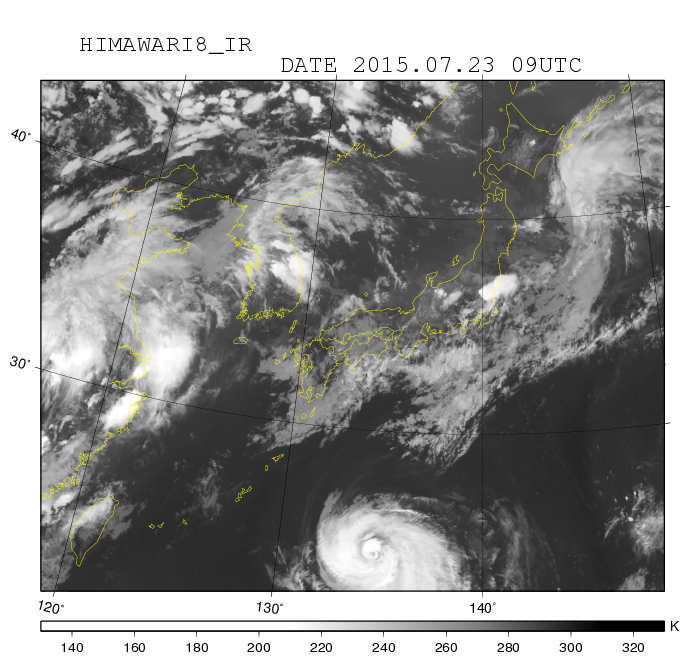 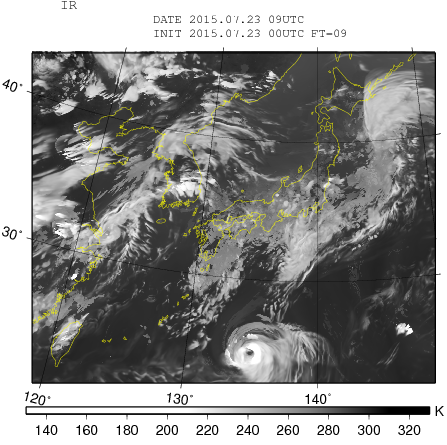 F07M
Relaxation area
Similar brightness
12
Is Unbiased Scheme Best ?
Forecast
Cloud microphysics must be balanced other physics processes (e.g. convective parameterization, radiation and planetary boundary layer scheme ).
Data assimilation
Unbiased hydrometeors profile is very important to simulate reflectivity and brightness temperature.
In this assimilation study, unbiased hydrometeors is a first priority.
Development of unbiased scheme 
   -> feedback to development of forecast model.
13
Flow-dependent assimilation
14
Flow-dependent Assimilation
Extended control variable method (Lorenc 2003)
Background error covariance
Mixing the climatological error and the ensemble estimated error
Spatial localization
(time propagation ignored)
Control variables
Extended control variables
Cost function
Innovation vector (observation-guess)
Observation term
Observation operator (e.g. Radar simulator, RTTOV)
Tangent-linear model operator
15
BG Error Covariance of Hydrometeors
Cost function
Climatological term
Analysis increment does not depend on meteorological environment sufficiently.
Flow-dependent term
BG covariance given by ensemble forecasts provides flow-dependent analysis increment.
Benefit of flow-dependent term
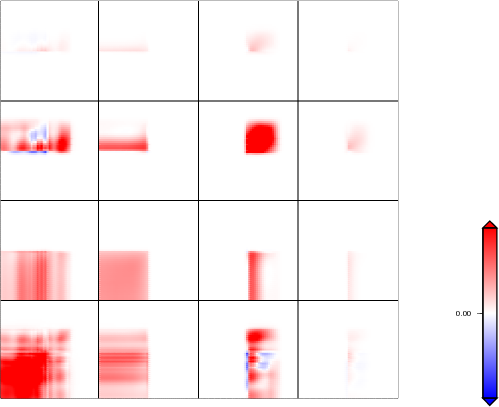 Flow-dependent background error covariance of hydrometeors by ensemble forecasts
Accurate analysis increment in a variety of situations
→　Flow-dependent hydrometeors analysis
W        Qr       Qs      Qg
W        Qr       Qs      Qg
pseudo ensemble: columns in first guess
16
Identical Twin Experiment
Reflectivity
Brightness temperature
○: Observation points
Guess
Guess
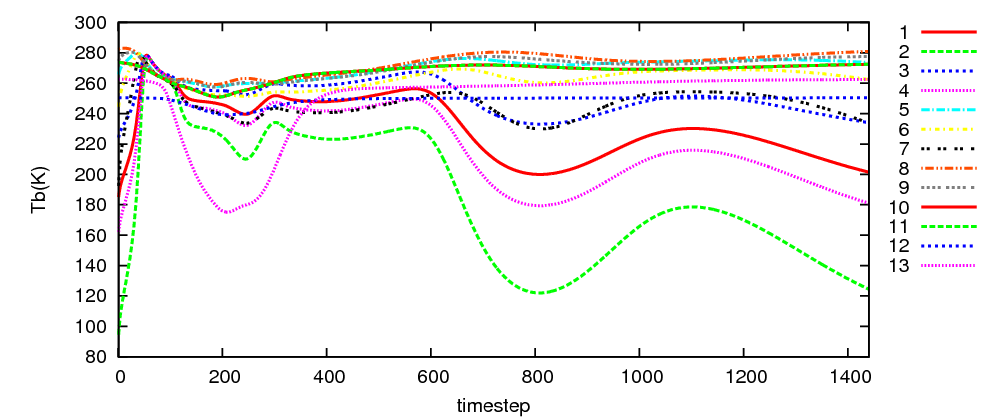 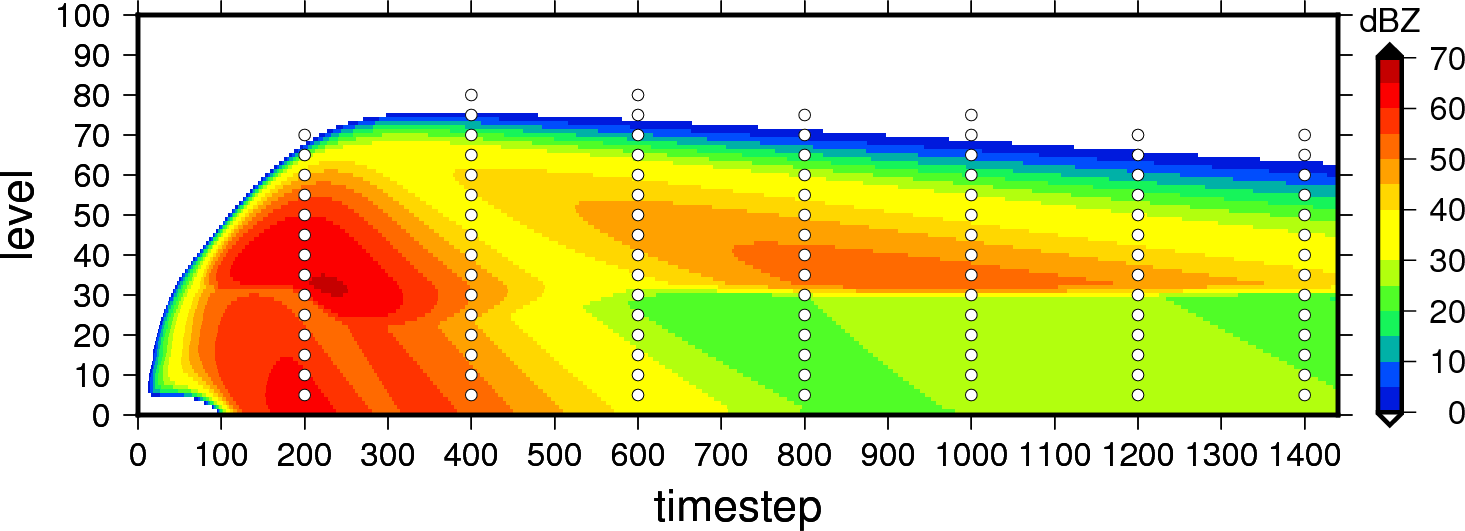 True-Guess
True-Guess
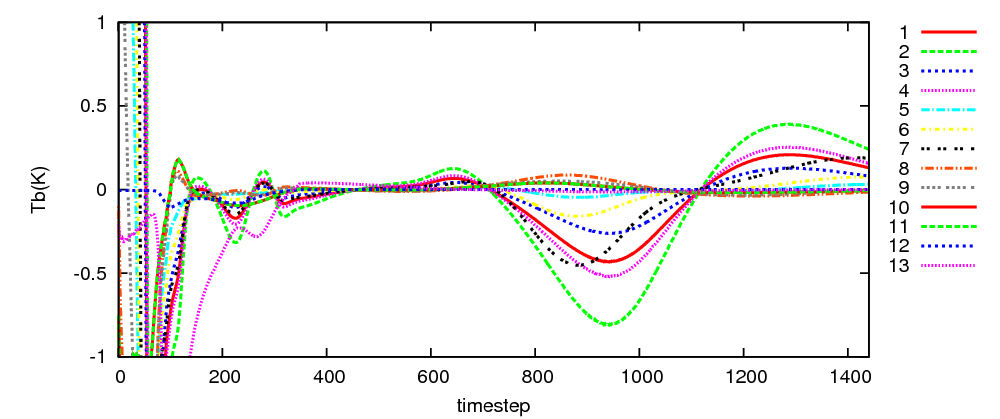 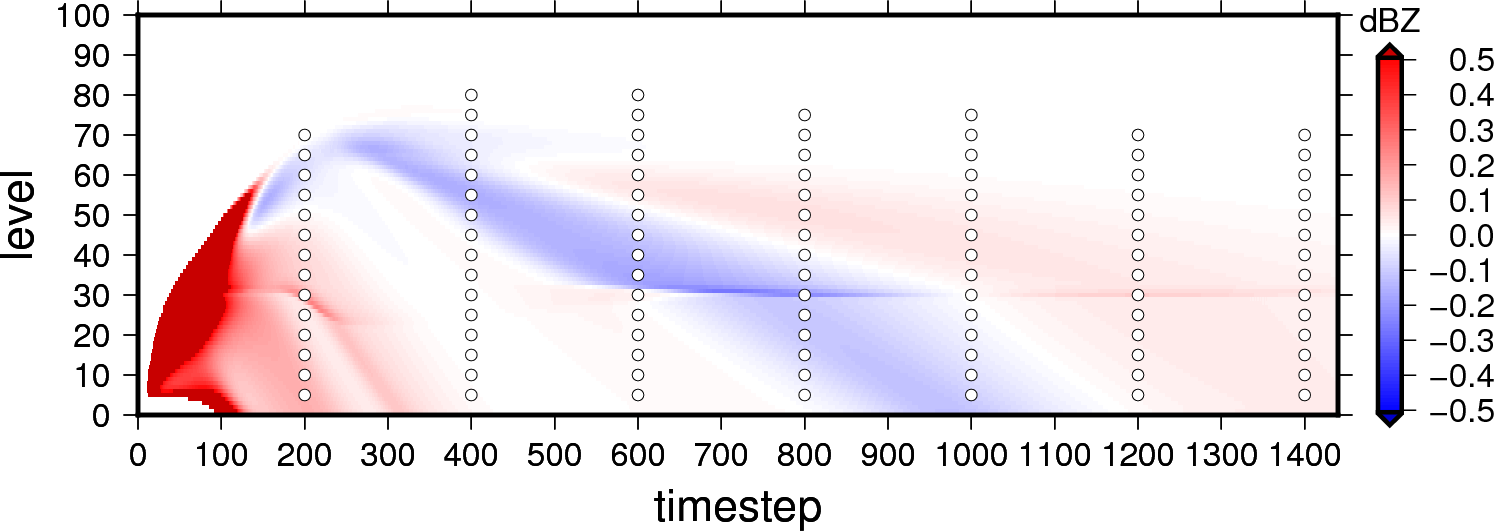 RTTOVSCATT (rttov11.3 by EUMETSAT)
Satellite: GPM, Sensor: GMI, Frequency: 1) 10.65 GHz(V), 2) 10.65 GHz(H), 3) 18.7 GHz(V), 4) 18.7 GHz(H), 5) 23.8 GHz, 6) 36.5 GHz(V), 7) 36.5 GHz(H), 8) 89.0 GHz(V), 9) 89.0 GHz(H), 10) 165.5 GHz(V), 11) 165.5 GHz(H), 12) 183.31±3 GHz,  13) 183.31±8 GHz
Observation operator of reflectivity is not used Qc, Qi and Qv.
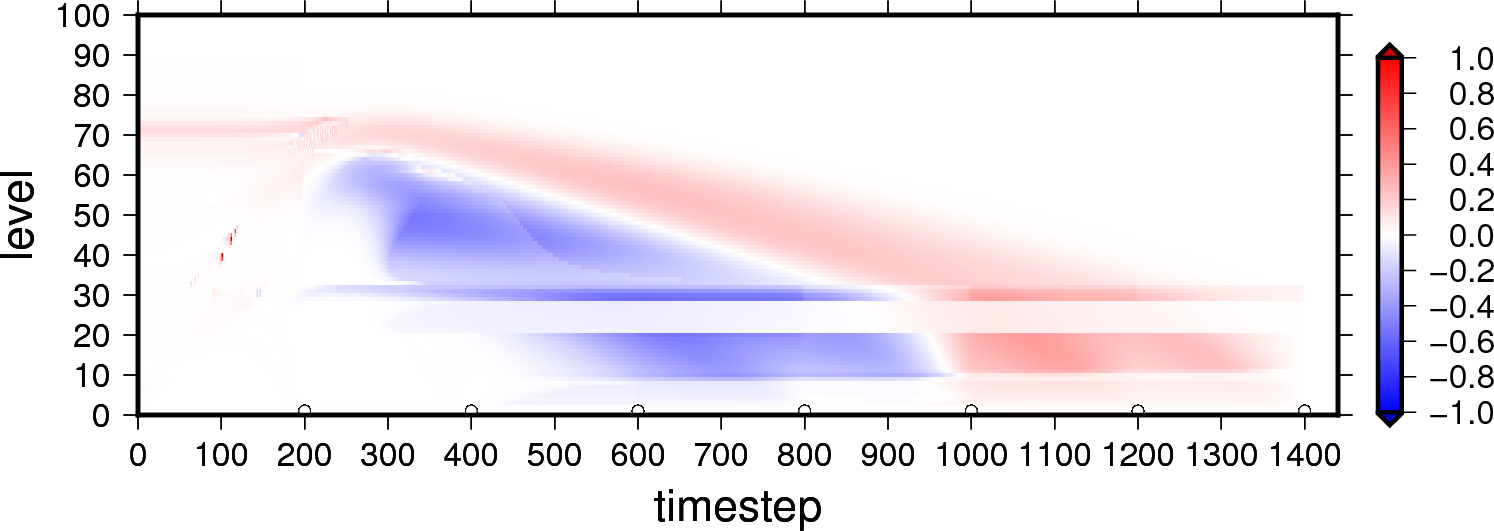 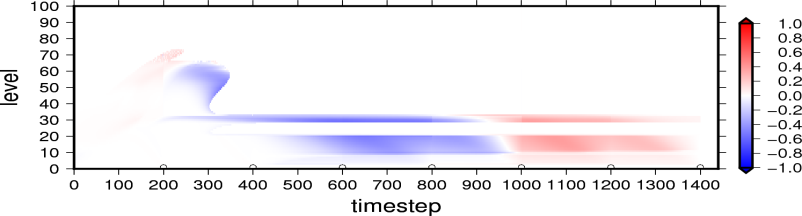 Gradient Vector Relating Hydrometeors
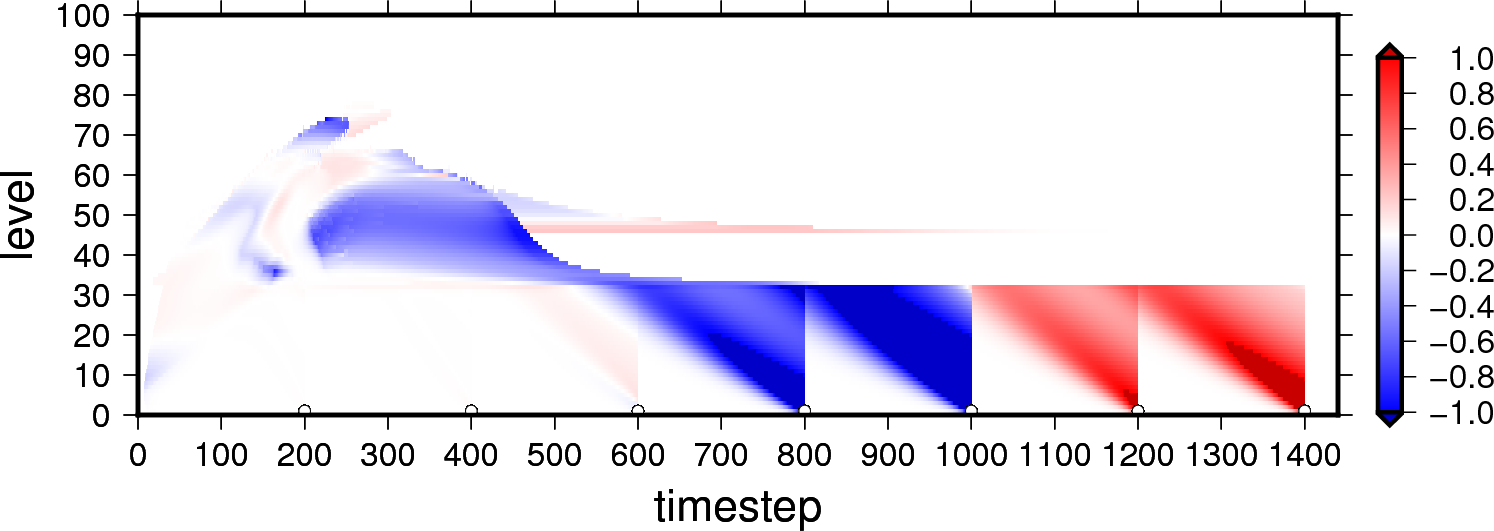 Reflectivity
Brightness temperature
Observation
Observation
Qv
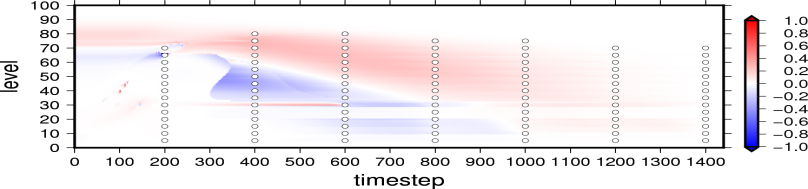 Saturated layer
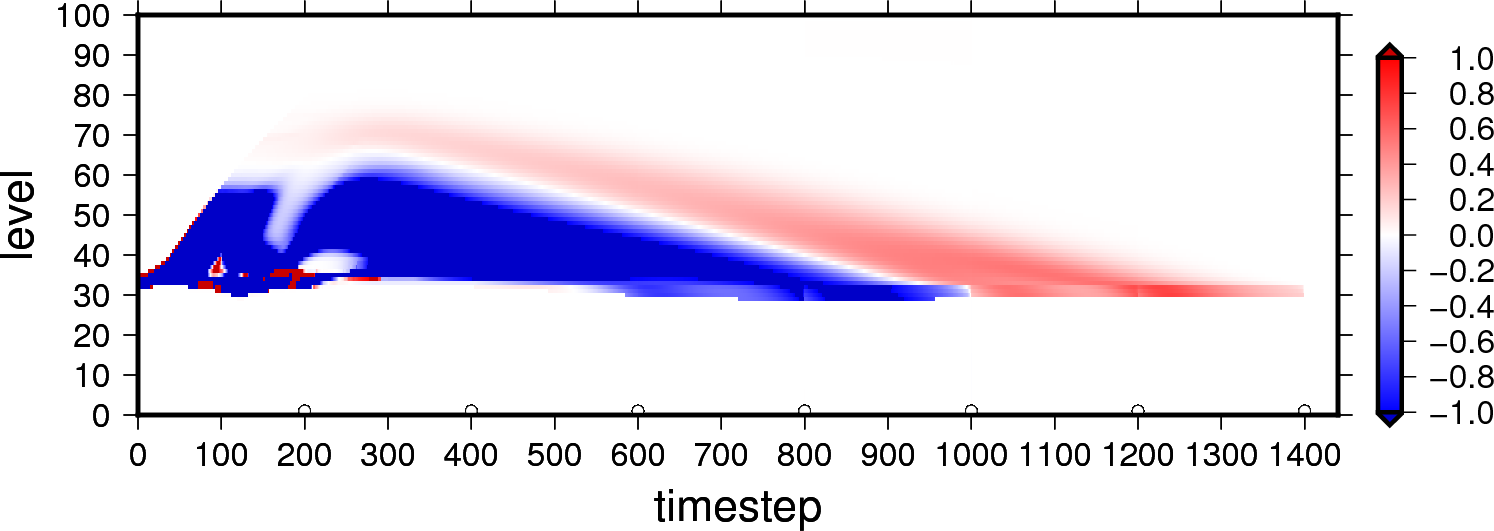 Qc
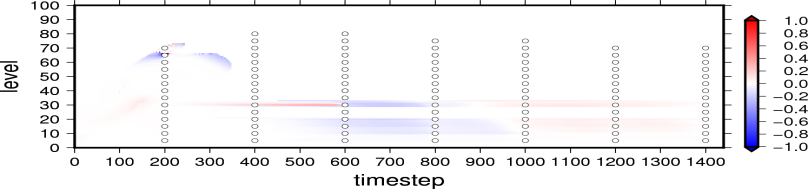 Qr
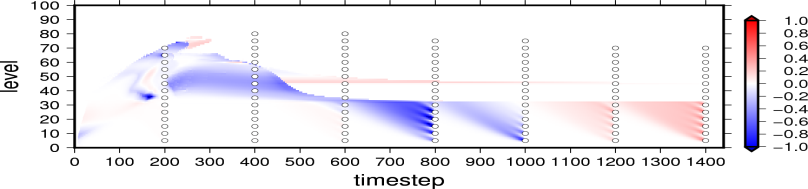 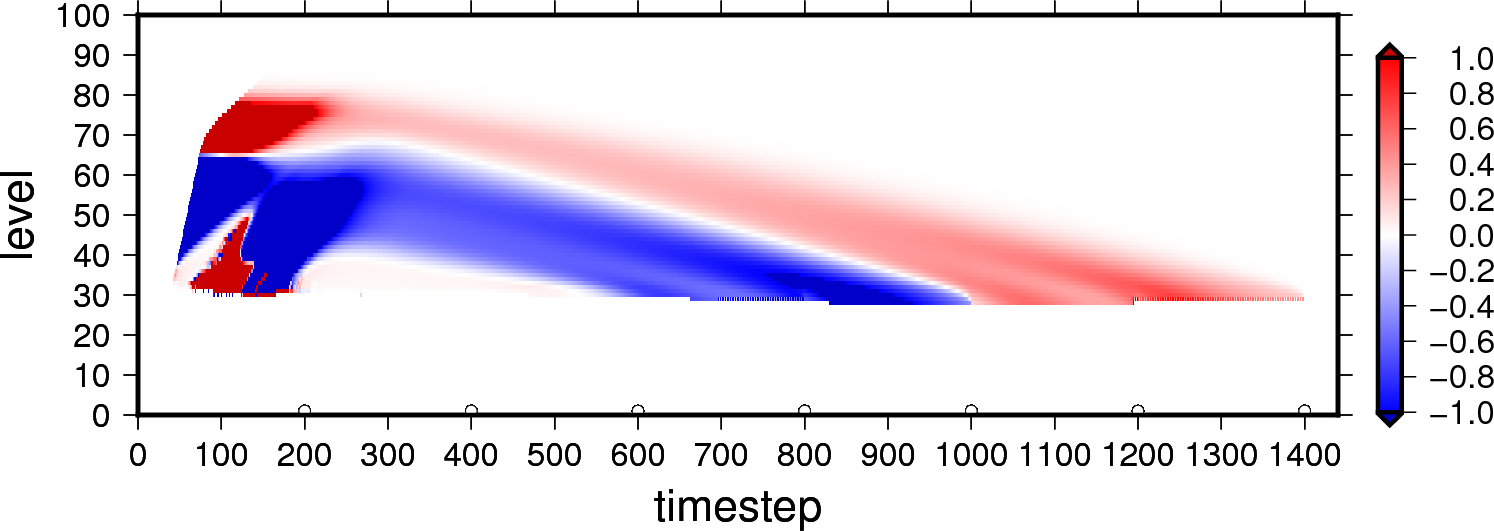 Qi
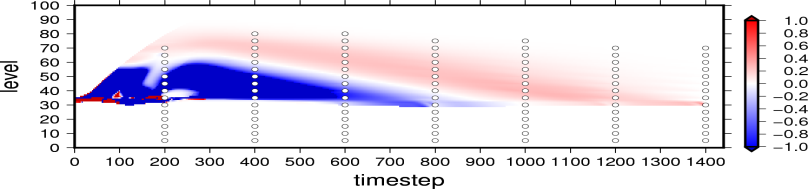 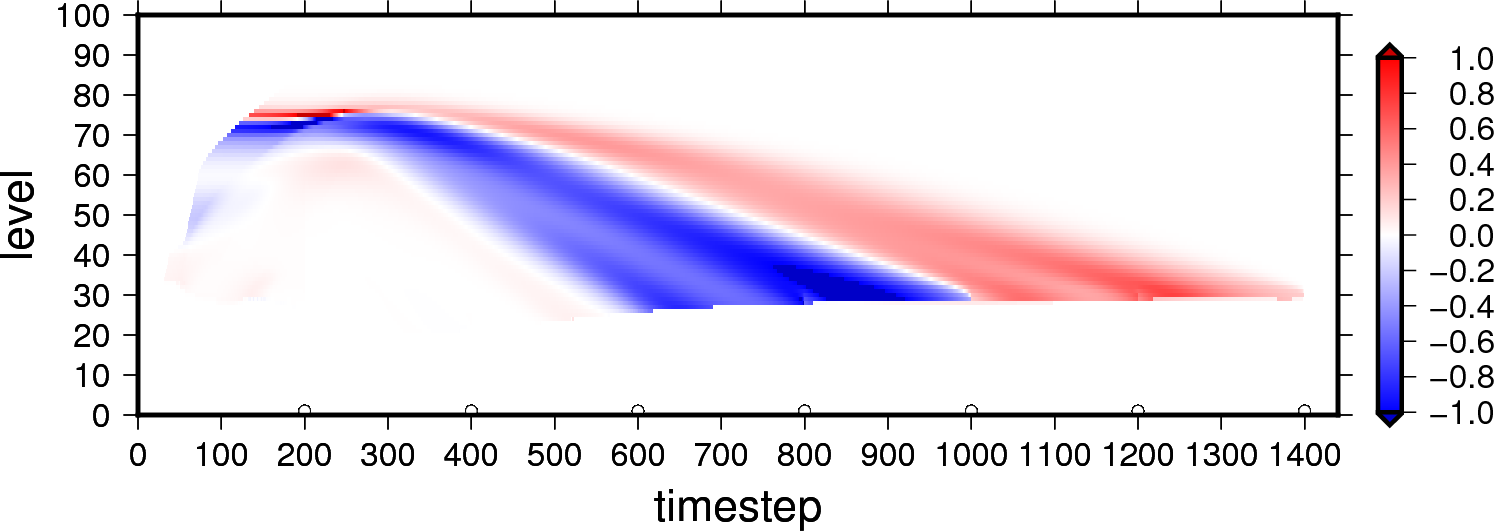 Qs
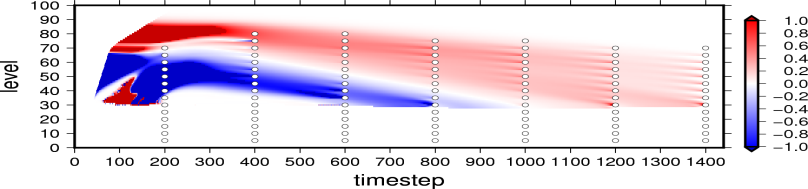 Qg
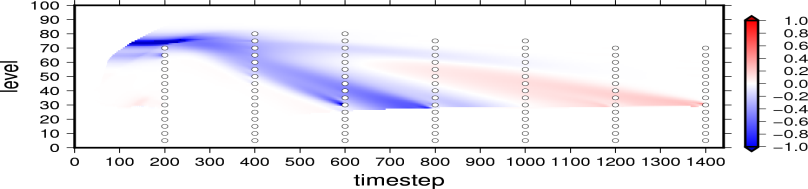 Gradient of water vapor, cloud and ice are given by
AD model of cloud microphysics.
Gradient vector
Impact Experiment using Real Observation Data
GPM Near-realtime Monitor (http://sharaku.eorc.jaxa.jp/trmm/RT3/index.html)
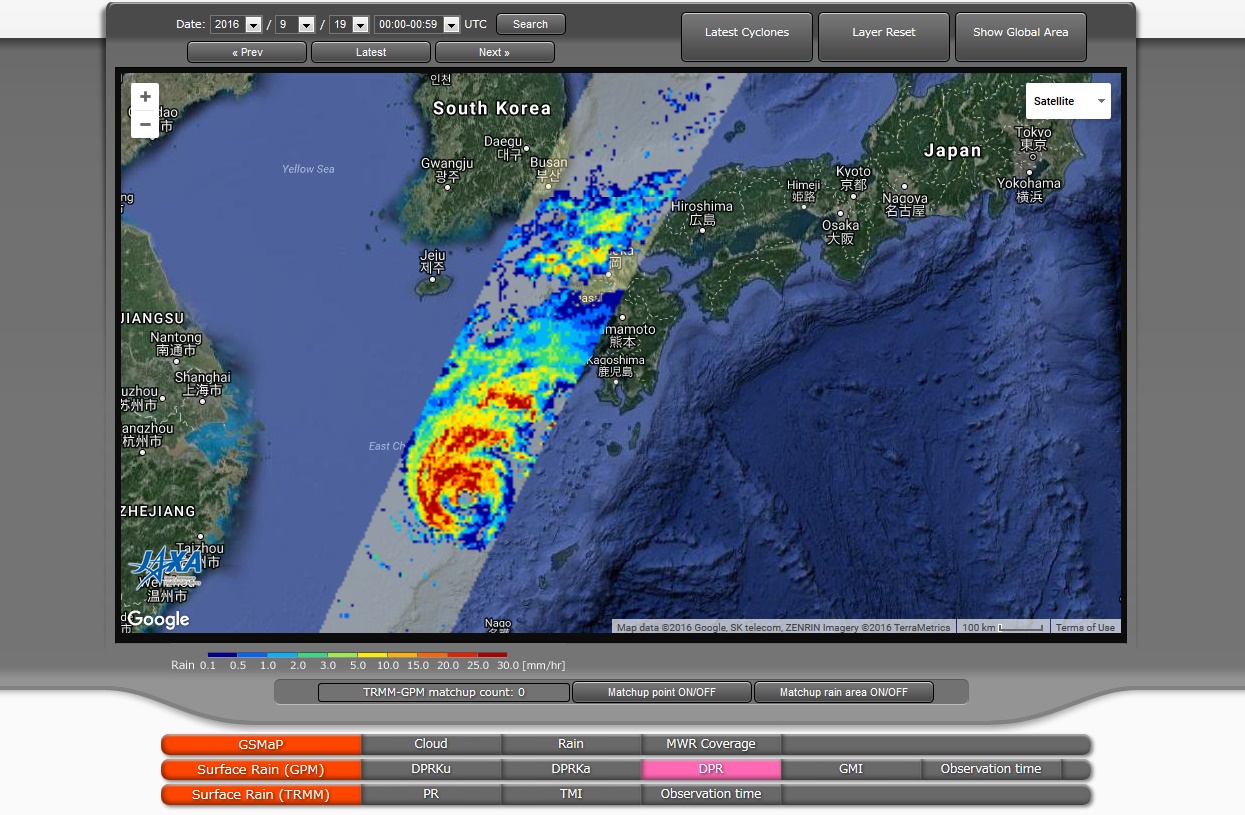 2016/09/19 00:49:00
GPM/DPR
2016/09/19 00:46:30
19
Increment
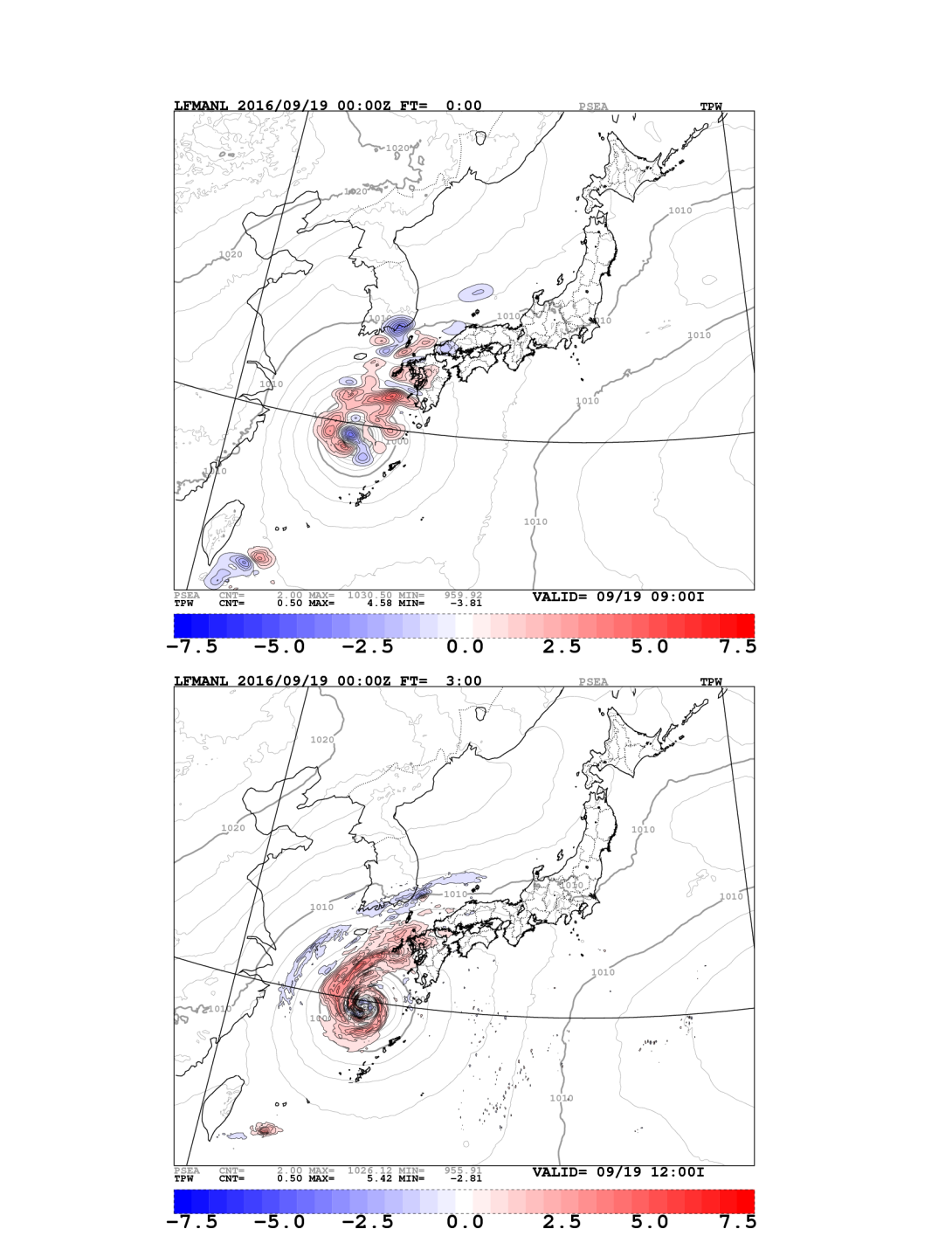 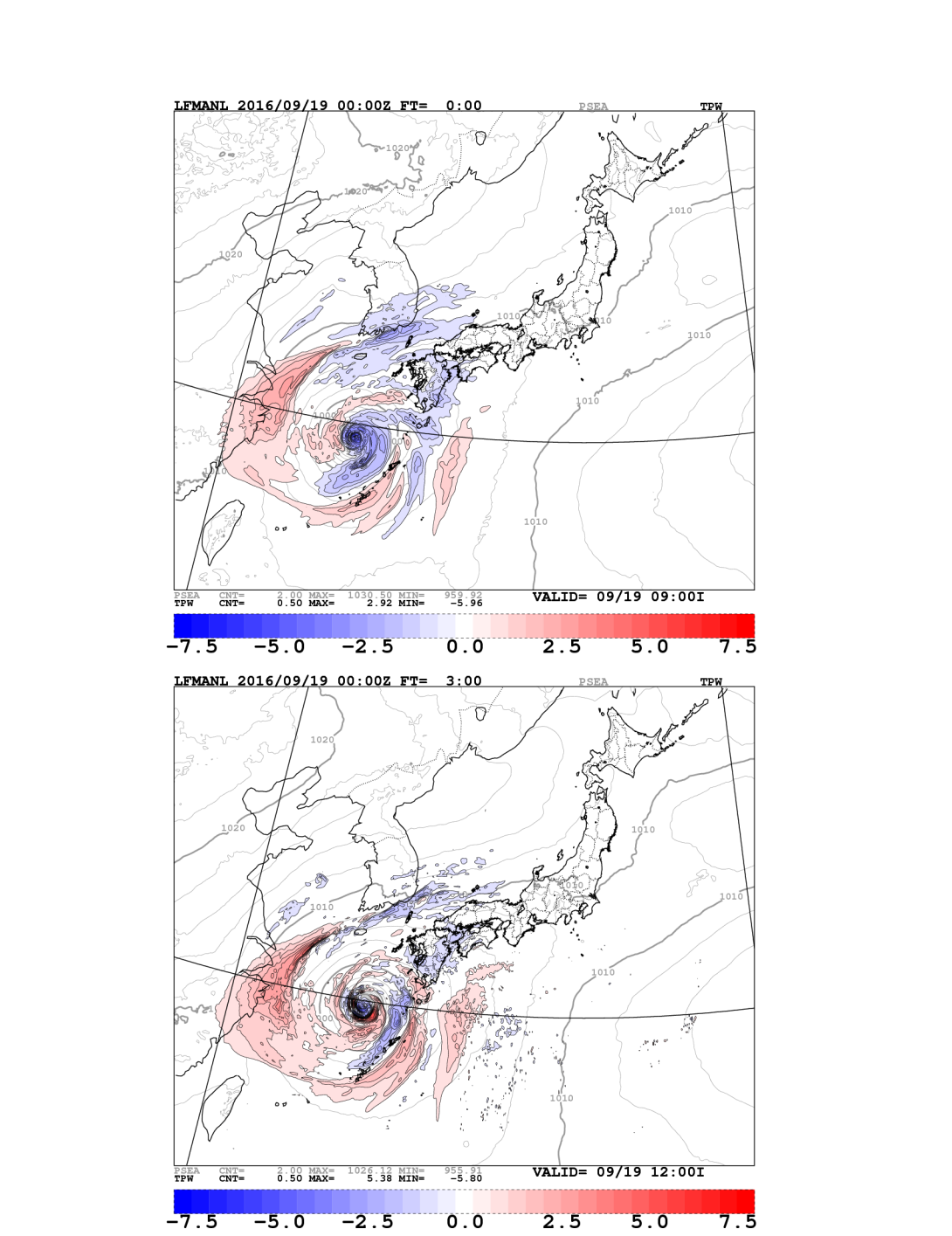 Climatological(100%)+Ensemble(0%)
Climatological(50%)+Ensemble(50%)
-3-hour
2016/09/19 00:00:00
-3-hour
Nm=13
Start of assimilation window
DPR scan time : 
00:40:00 – 00:50:00
Localization radius was set to 300 km. 
It may be too large…
Total Precipitable Water
Total Precipitable Water
0-hour
0-hour
2016/09/19 03:00:00
End of assimilation window
5 km resolution
20
Precipitation of Forecast
Climatological(100%)+Ensemble(0%)
Observation
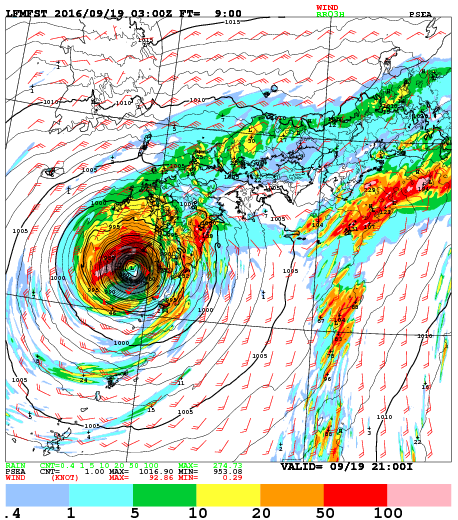 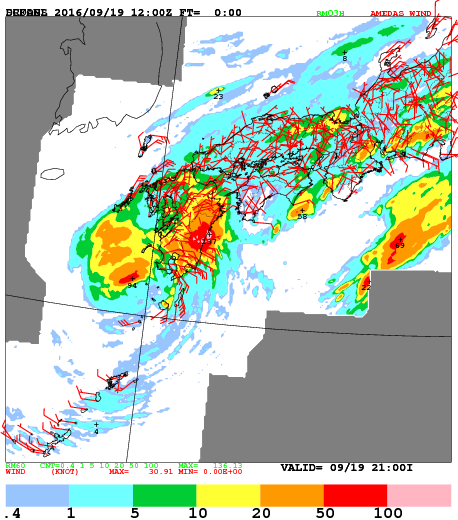 Lead time: 9-hour
21
Precipitation of Forecast
Climatological(50%)+Ensemble(50%)
Observation
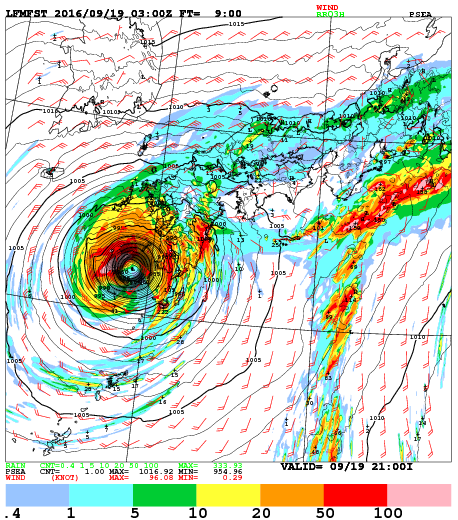 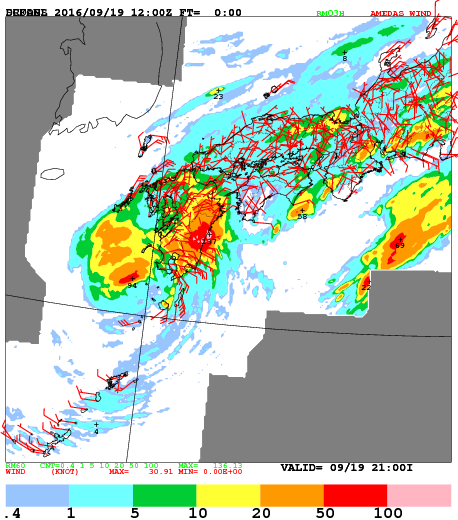 Lead time: 9-hour
22
Precipitation of Forecast
Observation
Climatological(100%)+Ensemble(0%)
Climatological(50%)+Ensemble(50%)
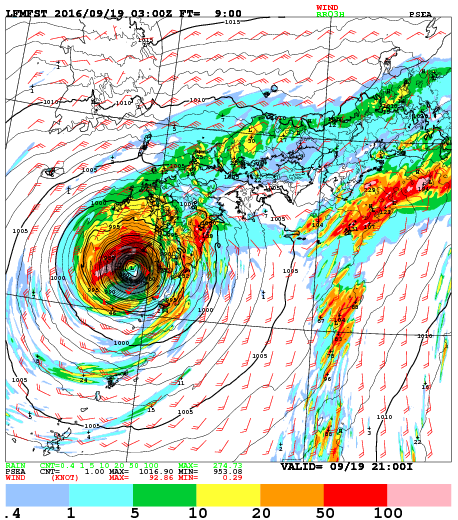 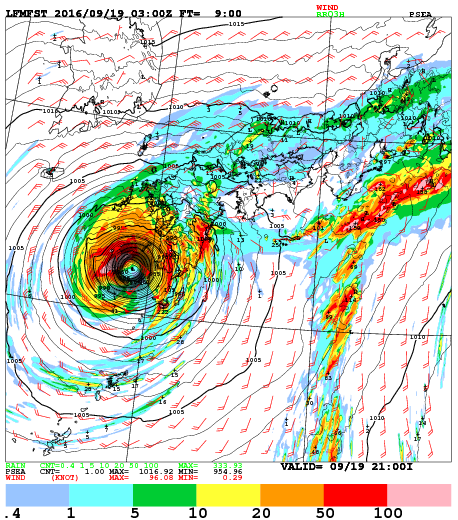 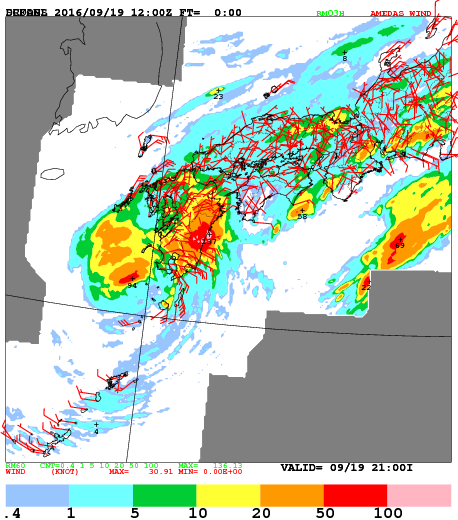 Overestimated precipitation was reduced in the experiment using initial condition made in flow-dependent assimilation.
23
Summary
Cloud microphysics for DA
The bias of cloud forecast is successfully reduced.
Tangent-linear and Adjoint model is included to support  variational DA.
Advantage of flow-dependent DA
Test of observation operator relating to hydrometeors
Gradient of water vapor, cloud and ice is given by Adjoint model.
Error correlation of hydrometeors is given by ensemble BG covariance.
Precipitation forecast is improved using flow-dependent DA
Future work
More case study targeting severe weather event.
Statistical verification of long-term.
24
Thank you for your attention
25
Precipitation of forecast
Observation
Climatological(100%)+Ensemble(0%)
Climatological(50%)+Ensemble(50%)
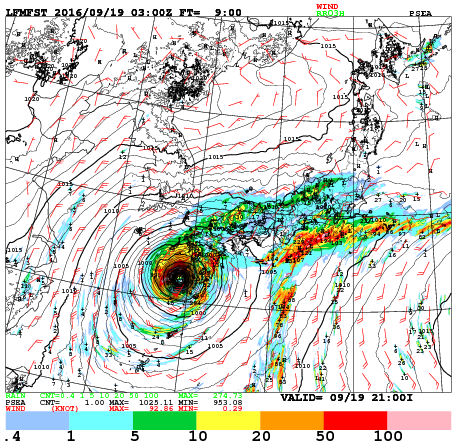 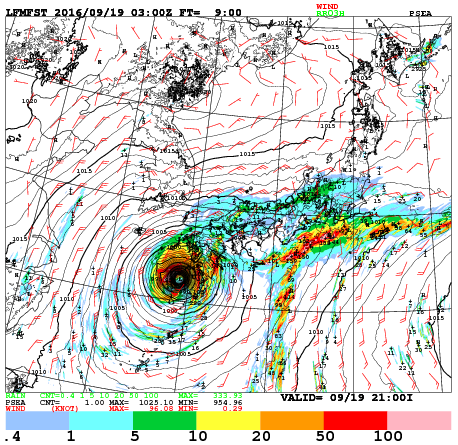 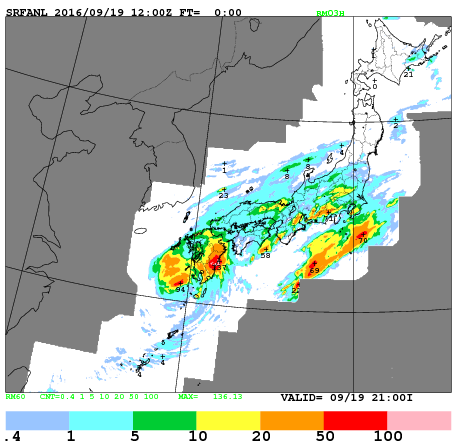 26